Learning Target:
I can interpret products in multiplication using arrays.
Table Talk Review:What is an array? Why are arrays helpful?
- Arrays are objects or items placed in rows and columns-Arrays can help you organize things and count things quicker
Multiplication Expression:
4 X 6
Repeated Addition:
6 + 6 + 6 + 6
Answer:
Product of 24
Multiplication Expression:
2 X 7
Repeated Addition:
7 + 7
Answer:
Product of 14
Multiplication Expression:
3 X 10
Repeated Addition:
10 + 10 + 10
Answer:
Product of 30
Multiplication Expression:
5 X 9
Repeated Addition:
9 + 9 + 9 + 9 + 9
Answer:
Product of 45
Multiplication Expression:
4 X 2
Repeated Addition:
2 + 2 + 2 + 2
Answer:
Product of 8
Multiplication Expression:
3 X 4
Repeated Addition:
4 + 4 + 4
Answer:
Product of 12
Multiplication Expression:
8 X 8
Repeated Addition:
8 + 8 + 8 + 8 + 8 + 8 + 8 + 8
Product of 64
Answer:
Multiplication Expression:
4 X 5
Repeated Addition:
5 + 5 + 5 + 5
Answer:
Product of 20
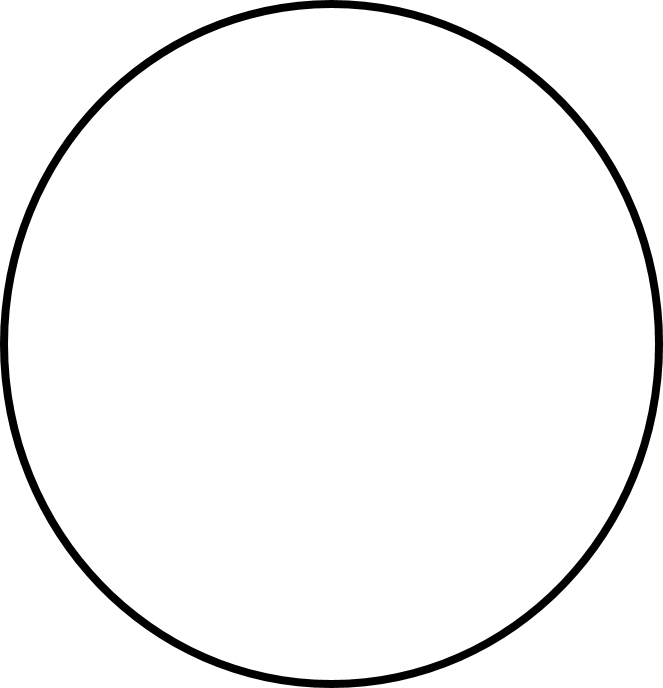 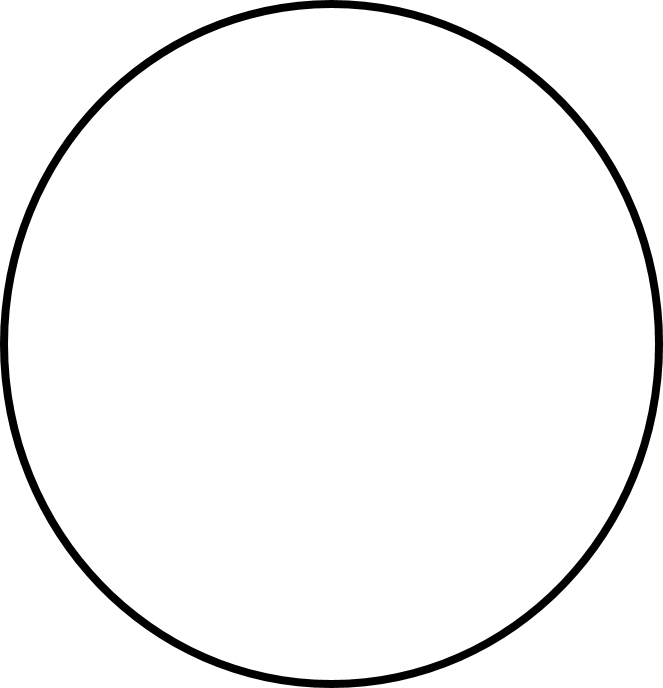 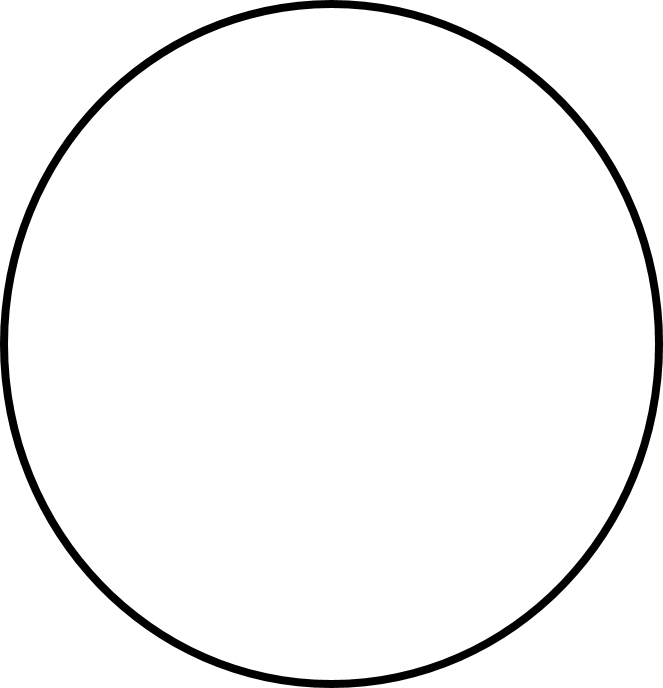 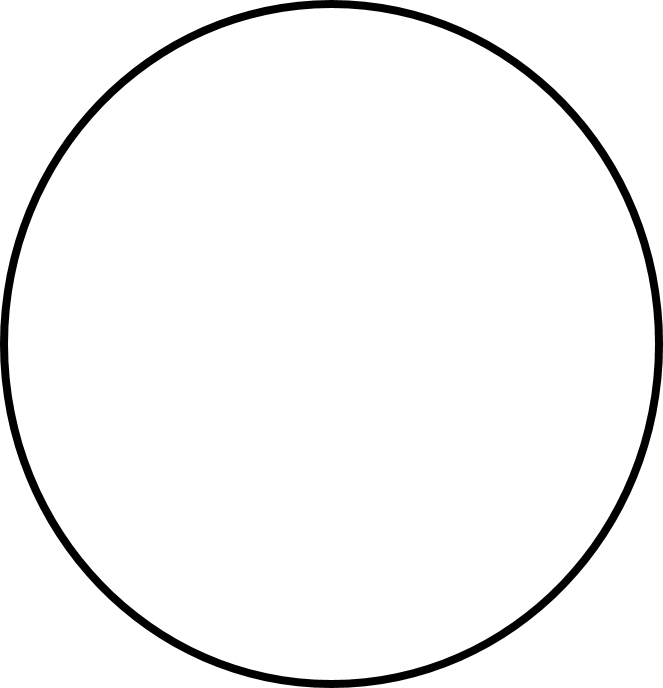 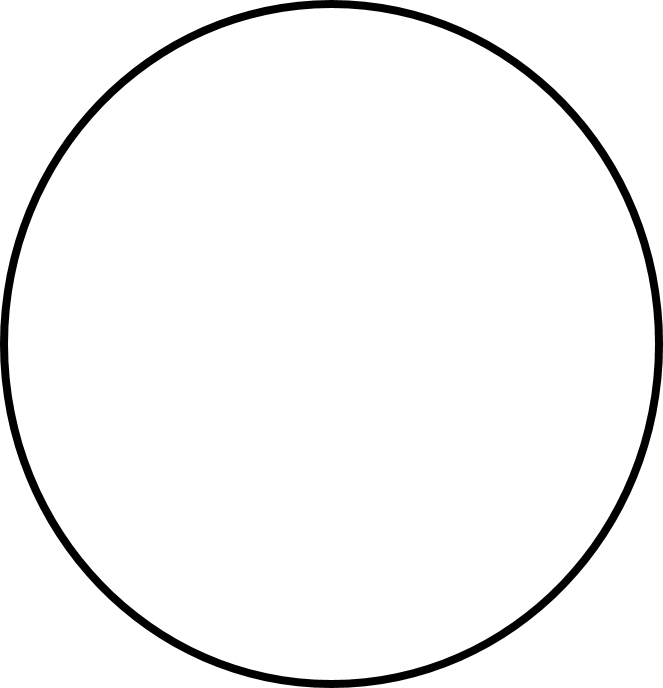 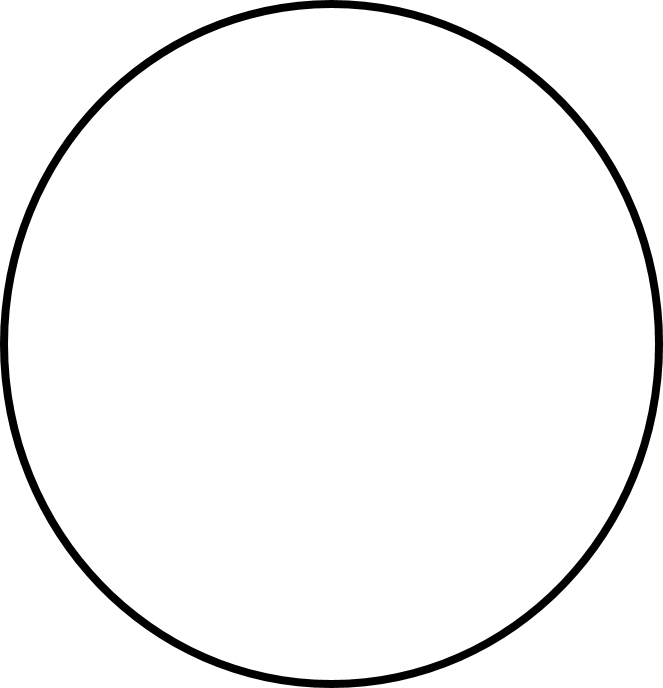 http://www.teacherspayteachers.com/Store/Ready-Lessons
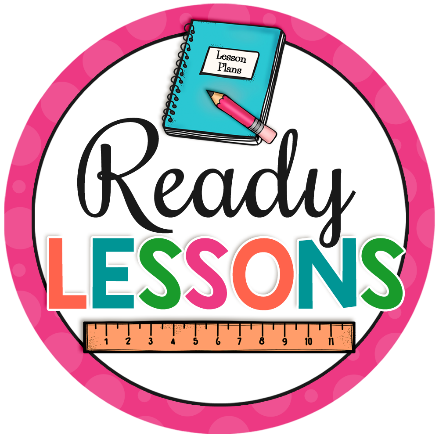 Heather Ayers, Fun for Learning





http://www.teacherspayteachers.com/Store/Fun-For-Learning



This document was created using licensed graphics from Glitter Meets Glue Designs. It is a violation of copyright law to “lift” the graphics for other purposes. To obtain your own license, visit http://glittermeetsglue.com/
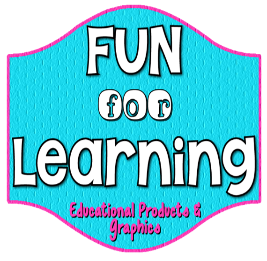 I’m Lovin’ Lit





                                                                                                                                                                                                                                                                                                                                  http://imlovinlit.blogspot.com




Creative Clips by Krista Wallden






http://www.teacherspayteachers.com/Store/Krista-Wallden
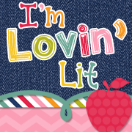 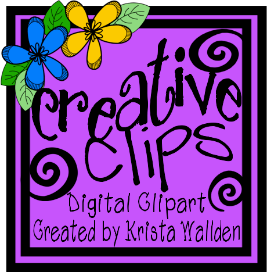